Средняя школа № 48
г. Ярославль
Год основания – 1995
Количество классов – 49
Количество учащихся – 1376
Спортивный комплекс «Олимп» год постройки – 2003
Количество обучающихся в ЦДО
 на 01.09.19 – 855 человек
Педагогический состав
КАДРОВЫЕ РЕСУРСЫ

Всего в школе работает 147 сотрудников из них 62 - учителя
Школа располагает высоко квалифицированными педагогическими кадрами:
- учителей высшей квалификационной категории – 19
- учителей первой квалификационной категории – 25
Средний возраст  работников коллектива 43-50 лет.
Молодые специалисты –8 человек.
  Почетными грамотами, знаками отличия награждены:
- звания «Почетный работник общего образования РФ» - 3 человека, 
- знак «Почетный работник республики Беларусь» - 1 человек,
- Почетная грамота Министерства образования и науки РФ – 15 человек,
-звание «Мастер спорта» - 1 человек.
Средняя школа № 48
г. Ярославль
Год основания – 1995
Количество классов – 49
Количество учащихся – 1376
Спортивный комплекс «Олимп» год постройки – 2003
Количество обучающихся в ЦДО
 на 01.09.19 – 855 человек
Основная цель дополнительного образования:
Помочь ребенку использовать ресурс детства, ресурс свободного времени в интересах развития собственной личности…
Центр дополнительного образования детей средней школы № 48
Цель -создание оптимальных педагогических условий для всестороннего удовлетворения потребностей обучающихся и развития их индивидуальных склонностей и способностей, мотивации личности к познанию и творчеству.
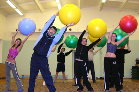 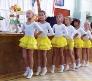 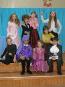 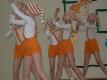 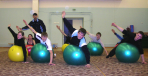 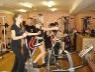 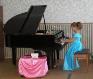 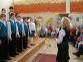 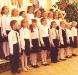 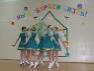 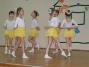 I.Учебный план художественно-эстетического отделения
II. Спортивно-оздоровительное отделение
III. Туристско – краеведческое отделение